Algebraic graph algorithms(a little algebra goes a long way)
Jesper Nederlof
NETWORKS training week ‘19Asperen
Polynomial Identity Testing
Polynomial Identity Testing (PIT)
*
-
*
*
+
-
x1
x2
x3
…
xn
Polynomial Identity Testing (PIT)
Polynomial Identity Testing (PIT)
Polynomial Identity Testing (PIT)
Polynomial Identity Testing (PIT)
Polynomial Identity Testing (PIT)
Polynomial Identity Testing (PIT)
*
-
*
*
+
-
x1
x2
x3
…
xn
Polynomial Identity Testing (PIT)
Matchings(‘The assignment problem’)
Bipartite Perfect Matching
L
R
1
1
2
2
3
3
4
4
Bipartite Perfect Matching
L
R
1
1
2
2
3
3
4
4
Non-Bipartite Perfect Matching
6
1
2
5
4
3
Non-Bipartite Perfect Matching
6
1
2
5
4
3
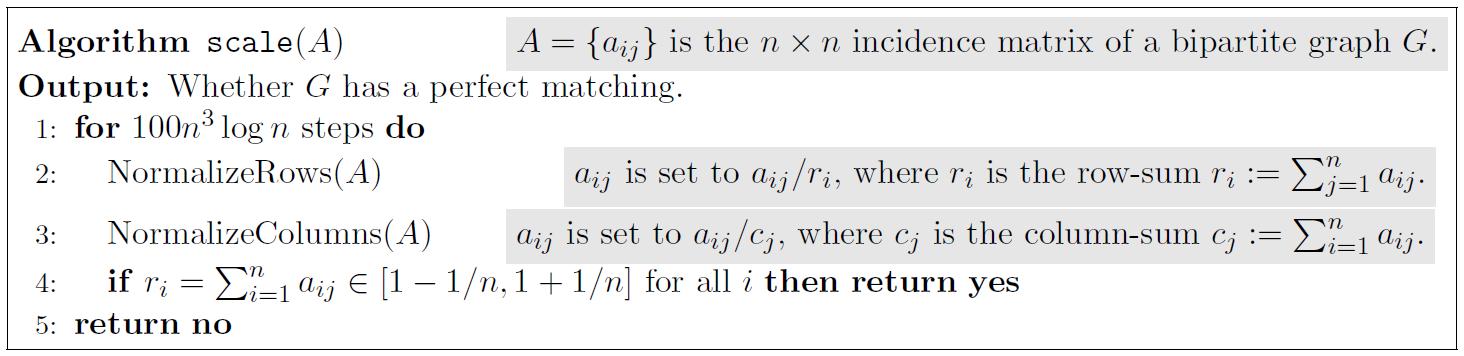 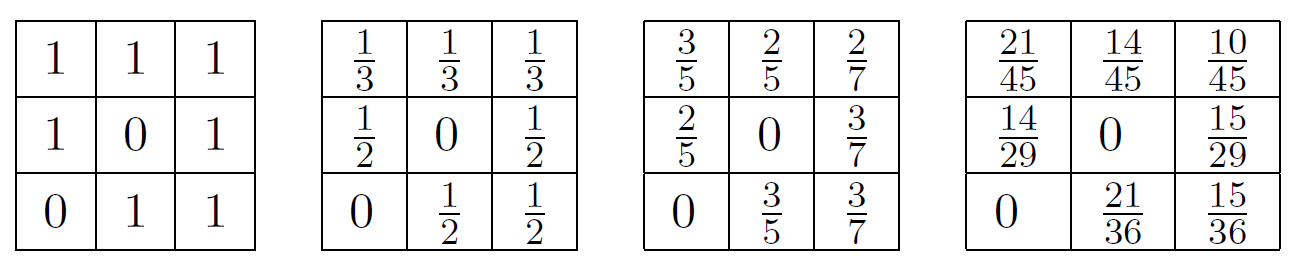 …
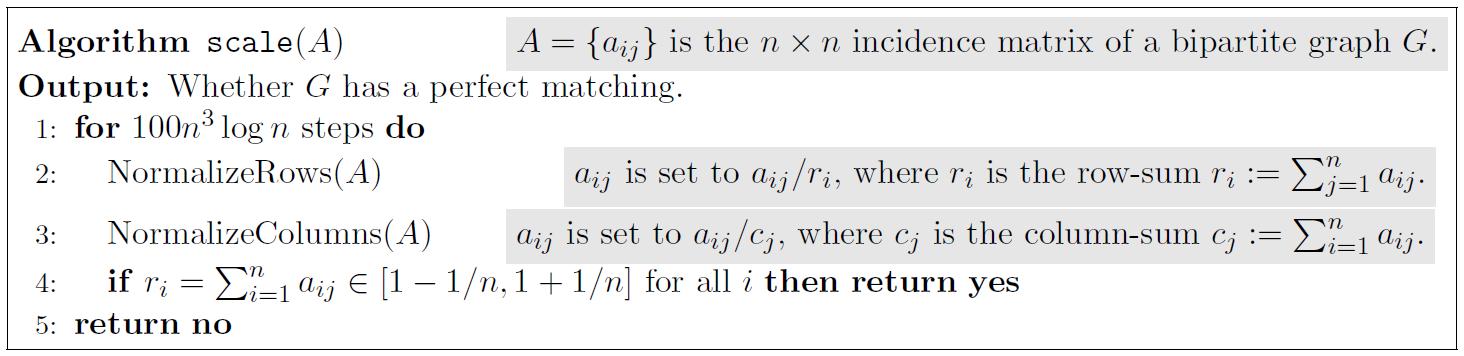 L
R
1
1
2
2
3
3
4
4
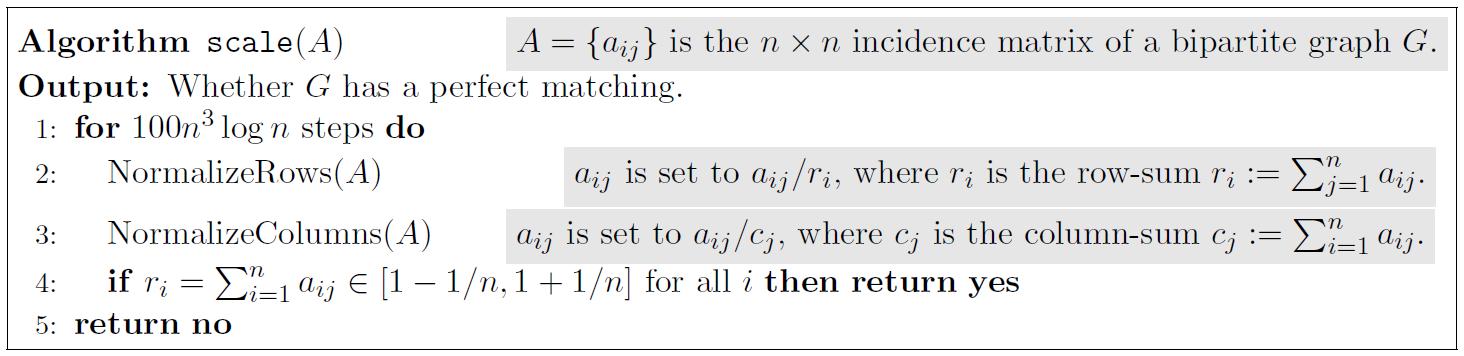 [                       ]
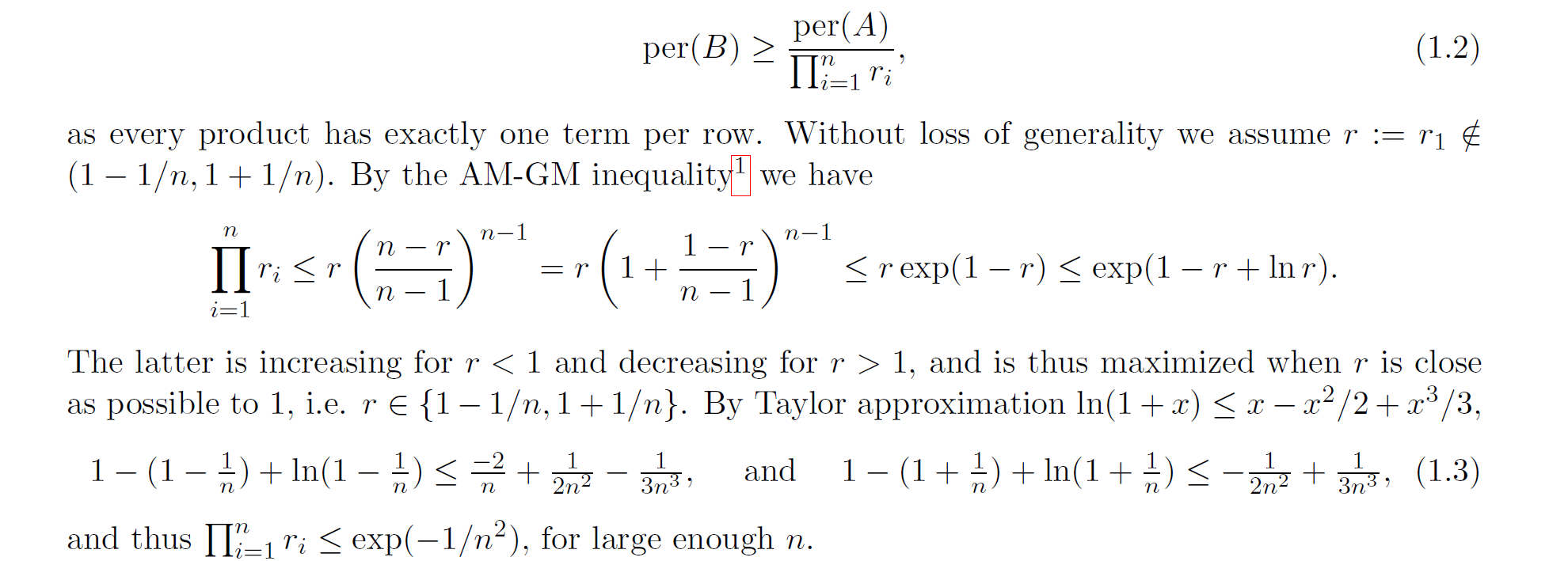 2-page lecture note available at Jesper’s homepage

Original reference:Nathan Linial, Alex Samorodnitsky, and Avi Wigderson.A deterministic strongly polynomial algorithm for matrix scalingand approximate permanents.Combinatorica, Apr 2000.
Perfect Matching in Parallel
Matching in RNC (and now in quasi-NC)
6
1
2
5
4
3
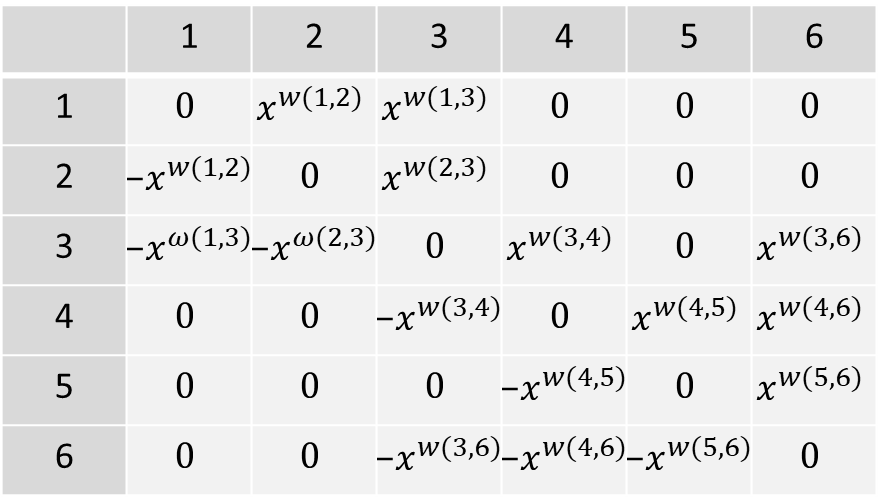 Triangles
Detecting/Counting Triangles
Finding a Maximum Weight Triangle
The Weak Spot of Algebraic Algorithms
Based on work by Vassilevska-Williams& Williams, Chandra et al. (see notes)
Vertex-Weighted Triangle
[Speaker Notes: Virginia Vassilevska Williams, Ryan Williams:
Finding, Minimizing, and Counting Weighted Subgraphs. SIAM J. Comput. 42(3): 831-854 (2013)]
Based on work by Vassilevska-Williams& Williams, Chandra et al. (see notes)
Vertex-Weighted Triangle
C
4
5
2
4
1
3
3
B
A
3
2
[Speaker Notes: Virginia Vassilevska Williams, Ryan Williams:
Finding, Minimizing, and Counting Weighted Subgraphs. SIAM J. Comput. 42(3): 831-854 (2013)

Ashok K. Chandra, Merrick L. Furst, Richard J. Lipton:
Multi-Party Protocols. STOC 1983: 94-99]
Based on work by Vassilevska-Williams& Williams, Chandra et al. (see notes)
Exact Integer Sum NOF
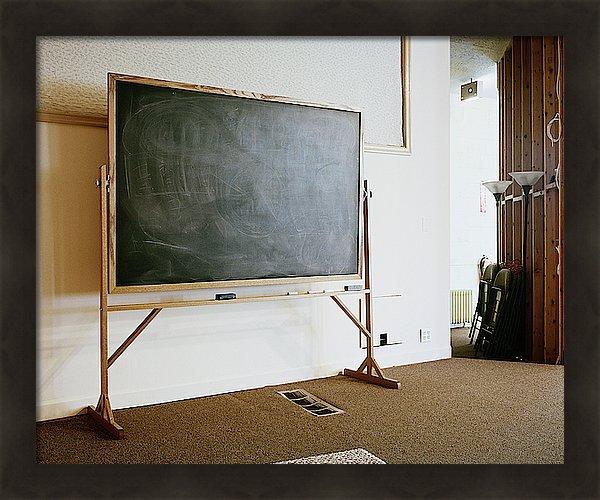 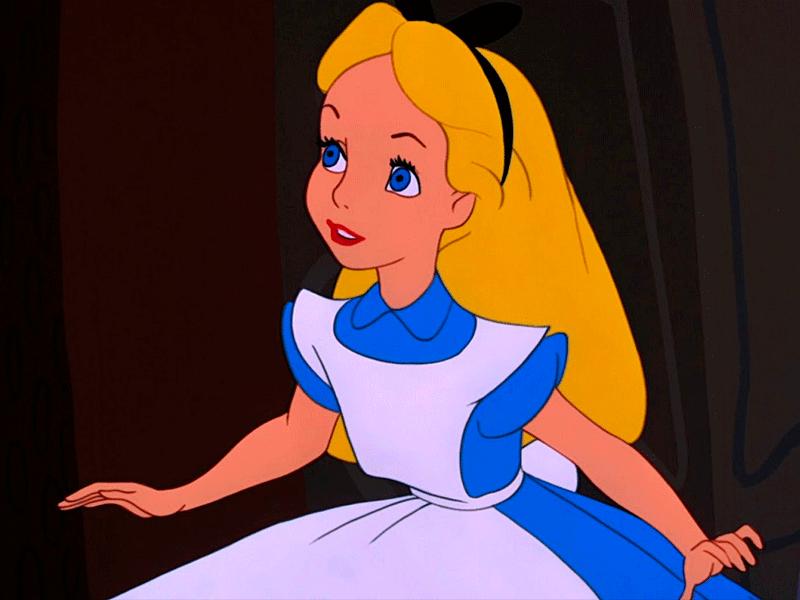 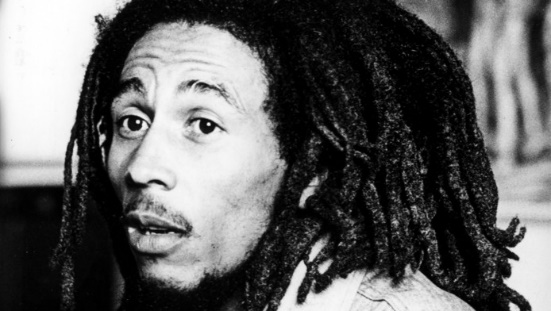 c
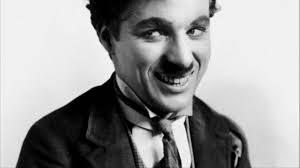 a
b
[Speaker Notes: Virginia Vassilevska Williams, Ryan Williams:
Finding, Minimizing, and Counting Weighted Subgraphs. SIAM J. Comput. 42(3): 831-854 (2013)

Ashok K. Chandra, Merrick L. Furst, Richard J. Lipton:
Multi-Party Protocols. STOC 1983: 94-99]
Based on work by Vassilevska-Williams& Williams, Chandra et al. (see notes)
Exact Integer Sum NOF
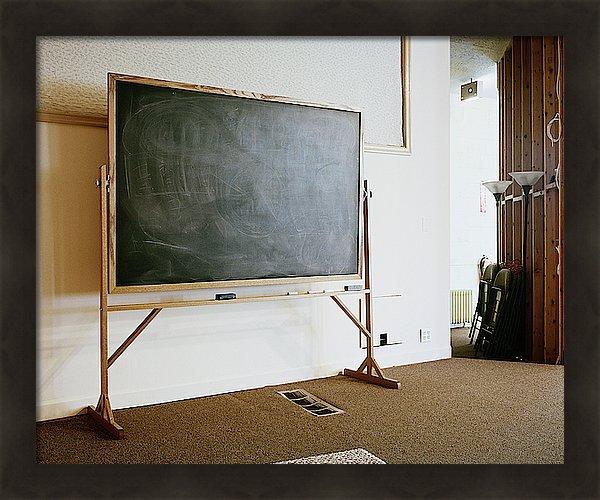 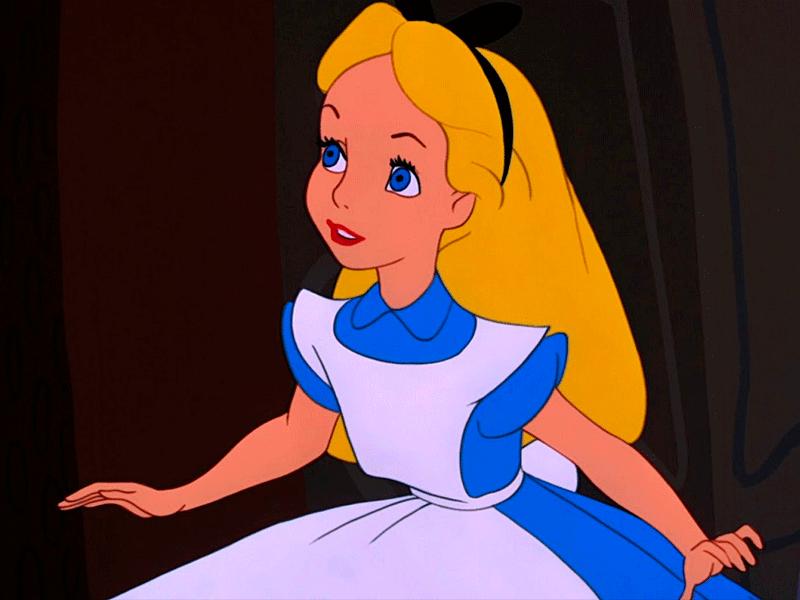 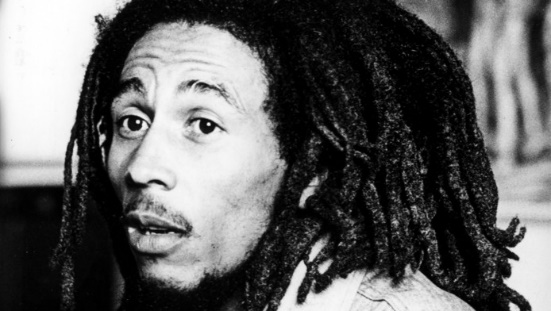 c
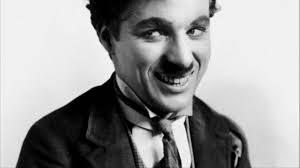 a
b
[Speaker Notes: Virginia Vassilevska Williams, Ryan Williams:
Finding, Minimizing, and Counting Weighted Subgraphs. SIAM J. Comput. 42(3): 831-854 (2013)

Ashok K. Chandra, Merrick L. Furst, Richard J. Lipton:
Multi-Party Protocols. STOC 1983: 94-99]
Based on work by Vassilevska-Williams& Williams, Chandra et al. (see notes)
Exact Integer Sum NOF
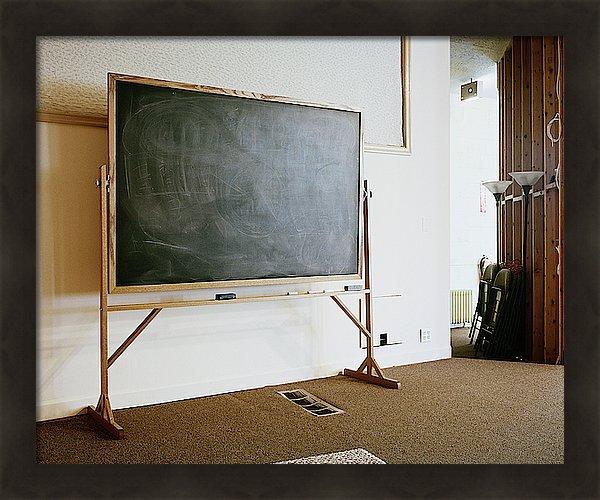 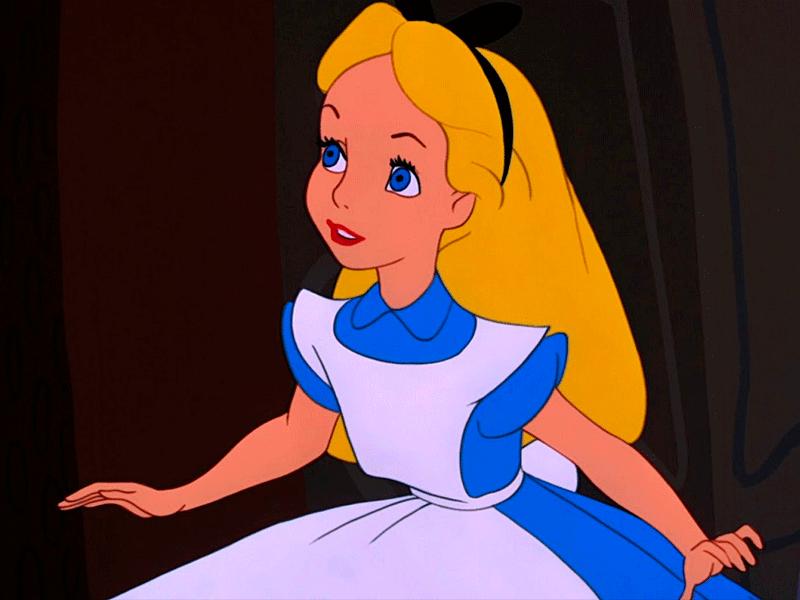 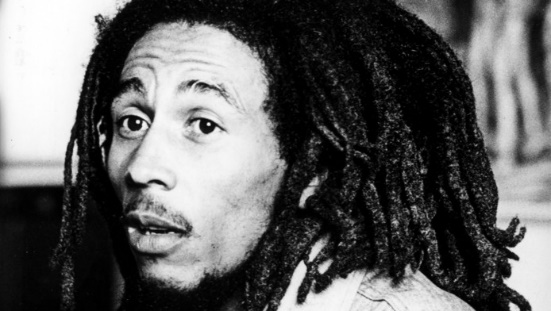 c
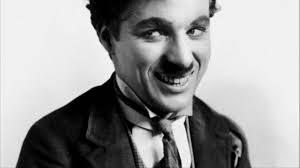 a
b
[Speaker Notes: Virginia Vassilevska Williams, Ryan Williams:
Finding, Minimizing, and Counting Weighted Subgraphs. SIAM J. Comput. 42(3): 831-854 (2013)

Ashok K. Chandra, Merrick L. Furst, Richard J. Lipton:
Multi-Party Protocols. STOC 1983: 94-99]
Based on work by Vassilevska-Williams& Williams, Chandra et al. (see notes)
Vertex-Weighted Triangle
C
4
5
2
4
1
3
3
B
A
3
2
[Speaker Notes: Virginia Vassilevska Williams, Ryan Williams:
Finding, Minimizing, and Counting Weighted Subgraphs. SIAM J. Comput. 42(3): 831-854 (2013)

Ashok K. Chandra, Merrick L. Furst, Richard J. Lipton:
Multi-Party Protocols. STOC 1983: 94-99]
APSP in unweighted graphs
has diameter 3
APSP in unweighted graphs
i
j
i
j
APSP in unweighted graphs
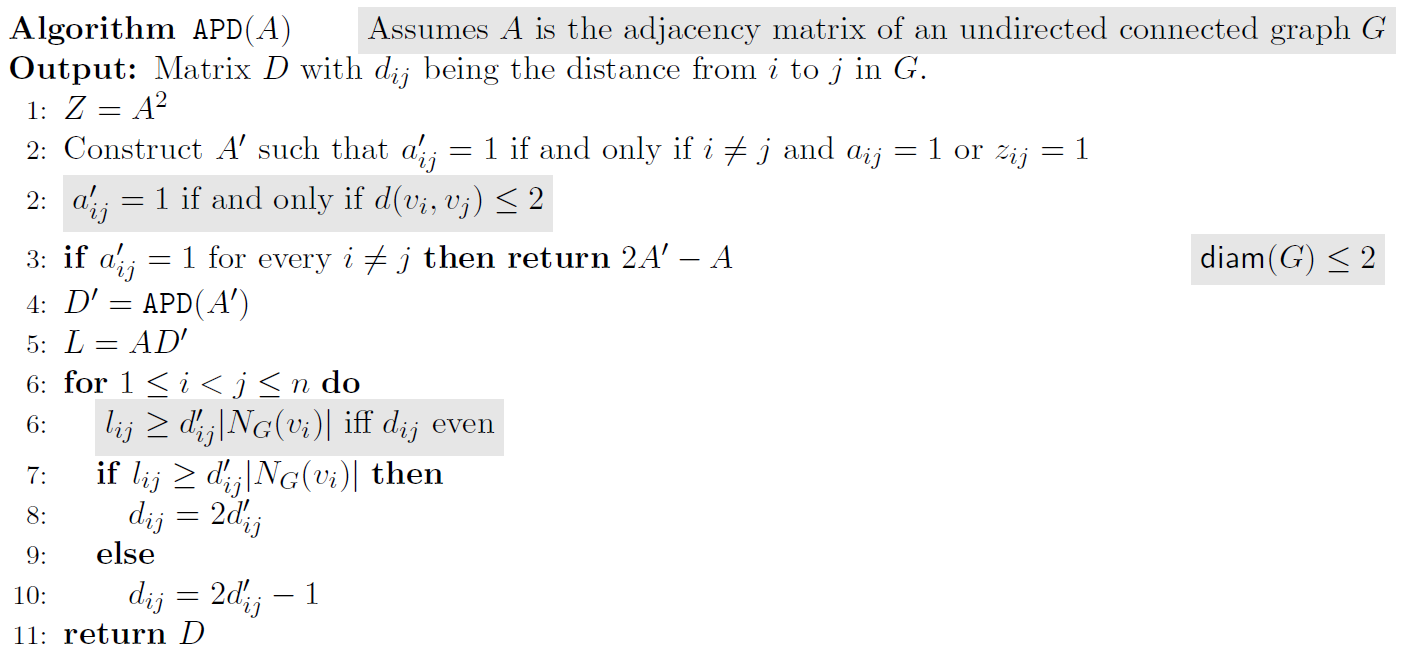 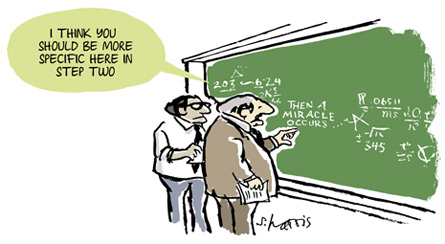 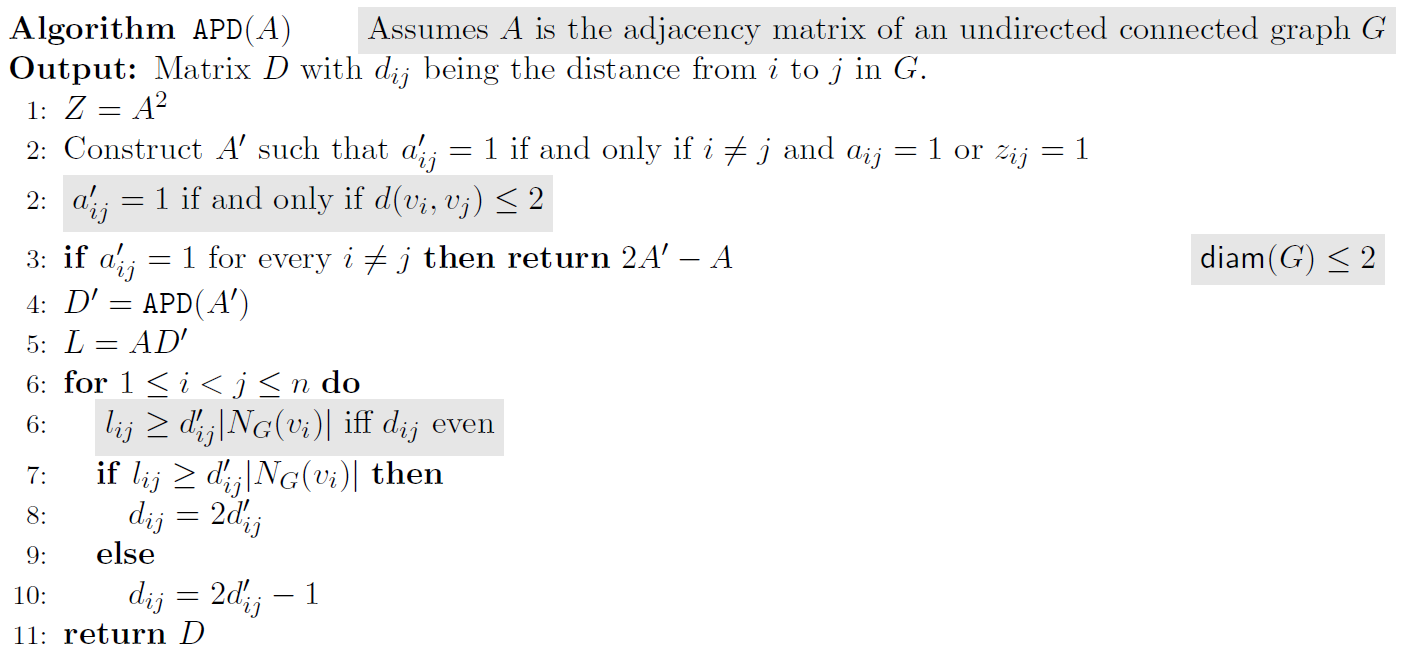 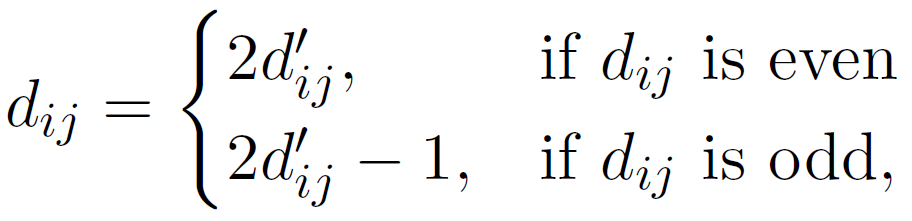 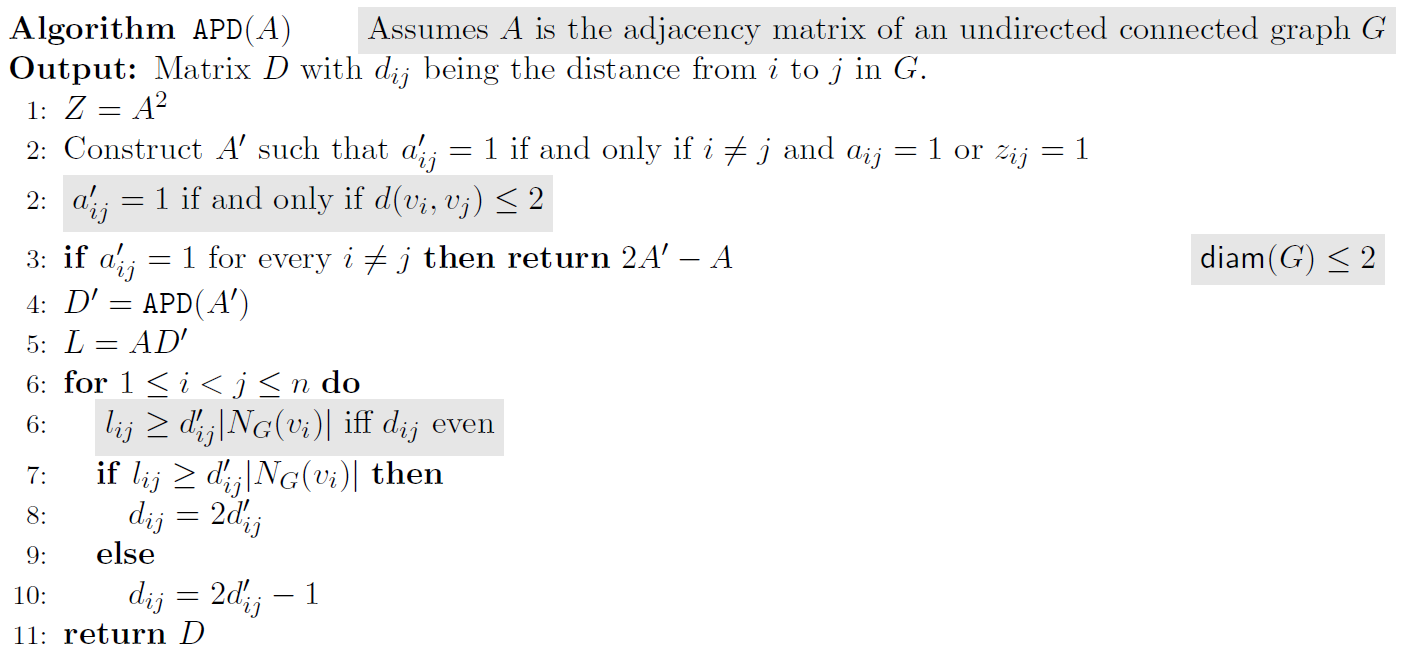 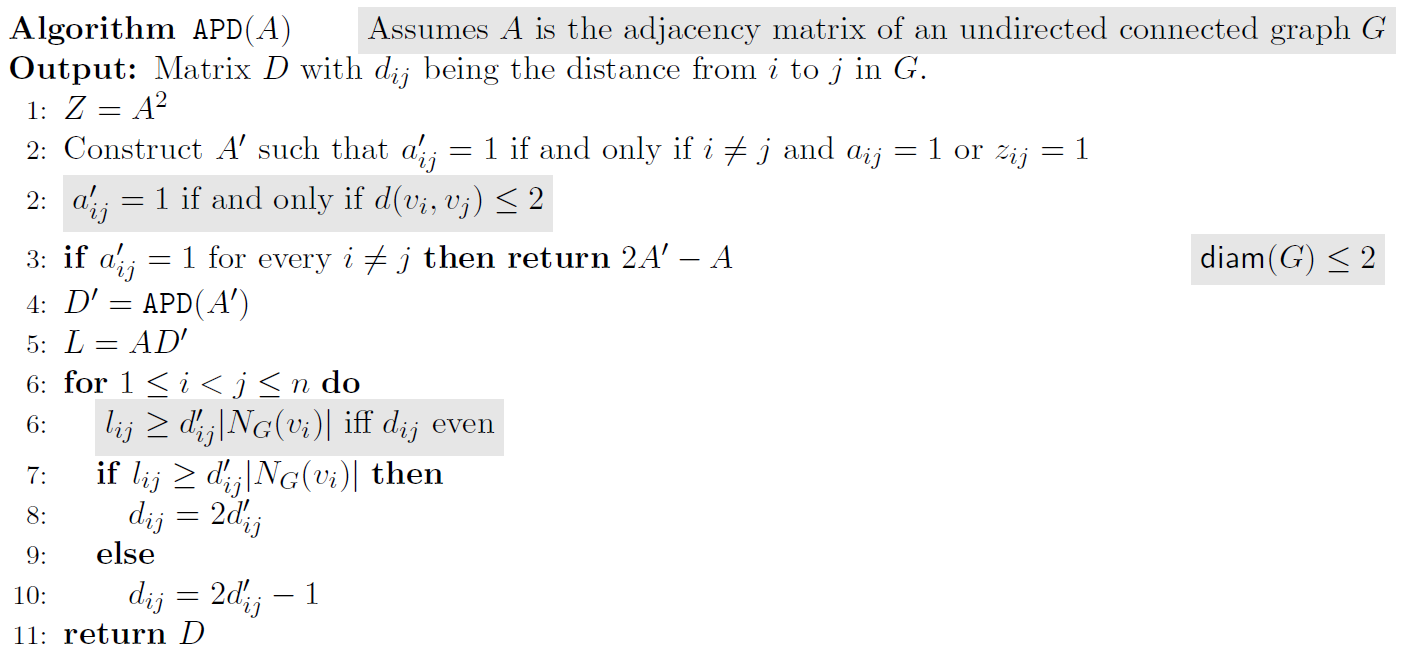 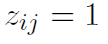 Boolean Matrix Product and Witnesses
1
1
1
2
2
2
3
3
3
4
4
4
5
5
5
Boolean Matrix Product and Witnesses
1
1
1
2
2
2
3
3
3
4
4
4
5
5
5
Boolean Matrix Product and Witnesses
1
1
1
2
2
2
=
3
3
3
4
4
4
5
5
5
Successor Matrix
3
4
1
5
2
APSP: Current state of affairs
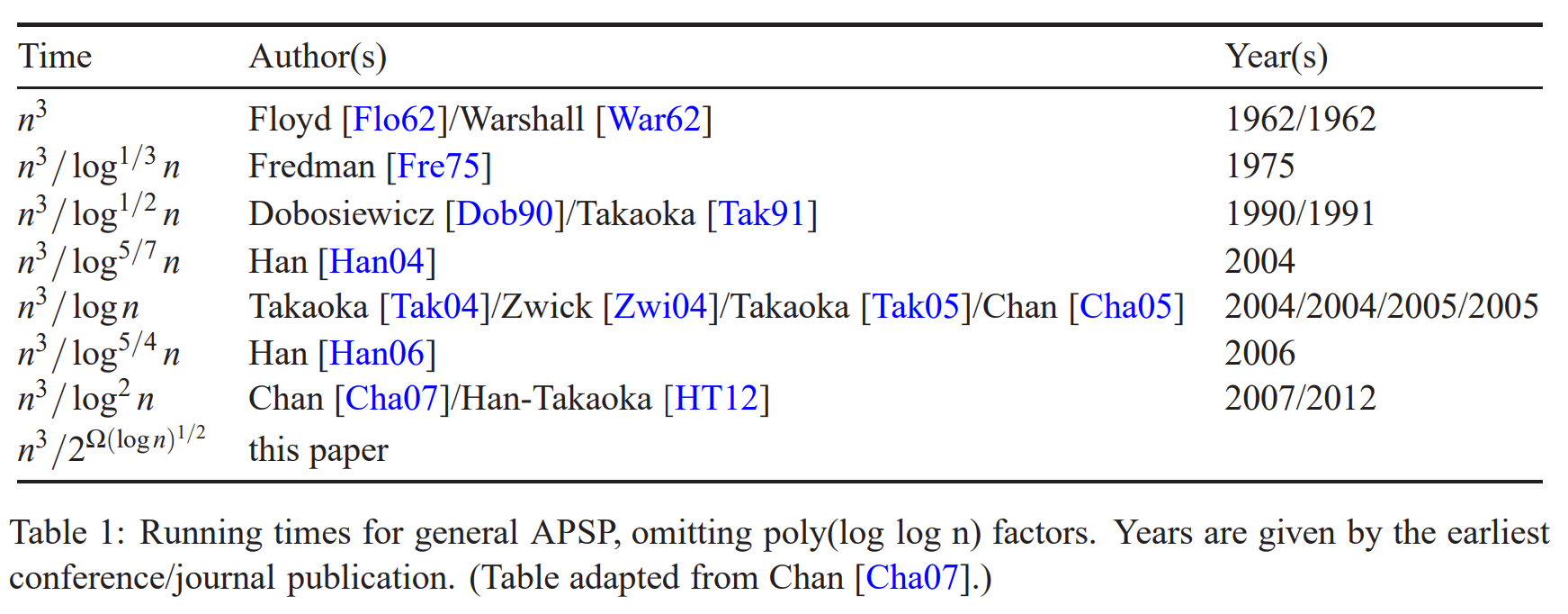 APSP: Current state of affairs
NP-hard ProblemsIn (moderately) exponential time
Computing Permanent (#PM’s)
Inclusion Exclusion
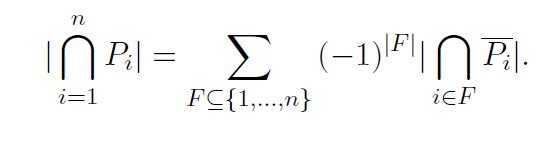 Ryser formula
L
R
1
1
2
2
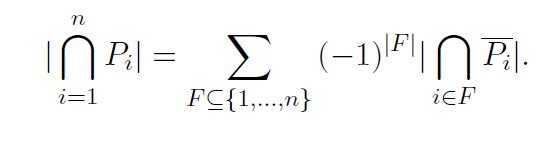 3
3
4
4
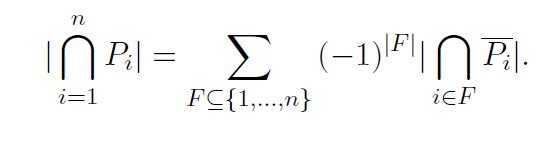 Bonus Exercises